The French Revolution
Where things get CRAZY
Which is more important, safety or protecting people’s freedoms?
Things get radical
The Great Fear
Execution of Louis XVI
June 21, 1791 Royal family caught trying to flee to Austria
Forced to sign Constitution of 1791 but vetoed (rejected) every proposal. 
National Assembly became the National Convention in September 1792.
Louis put on trial for treason. 
Lost by one vote (June 21, 1793)
“the King must die” 
October 6 Marie Antoinette killed
The Paris commune
New government led by Georges Danton (sans-culottes)
Created the Constitution of 1791
Sought revenge for those who had helped  the King, sent out radical pamphlets.
New radical leaders emerge- Jean Paul Marat (killed in his bathtub)
The reign of terror (1793-1794)
Robespierre, a lawyer from the Third Estate, led the National Convention. 
He suspends the new Constitution. 
Creates what is known as the Committee of Public Safety
Republic of Virtue
Defeated Austria and Prussia
40,000 people were killed during the Reign of Terror
July 27,1794 Robespierre is killed.
The directory
The Constitution of 1795 France established The Directory: a group of 5 men chosen to lead the nation. 
Eventually in 1799: coup d'état by Napoleon
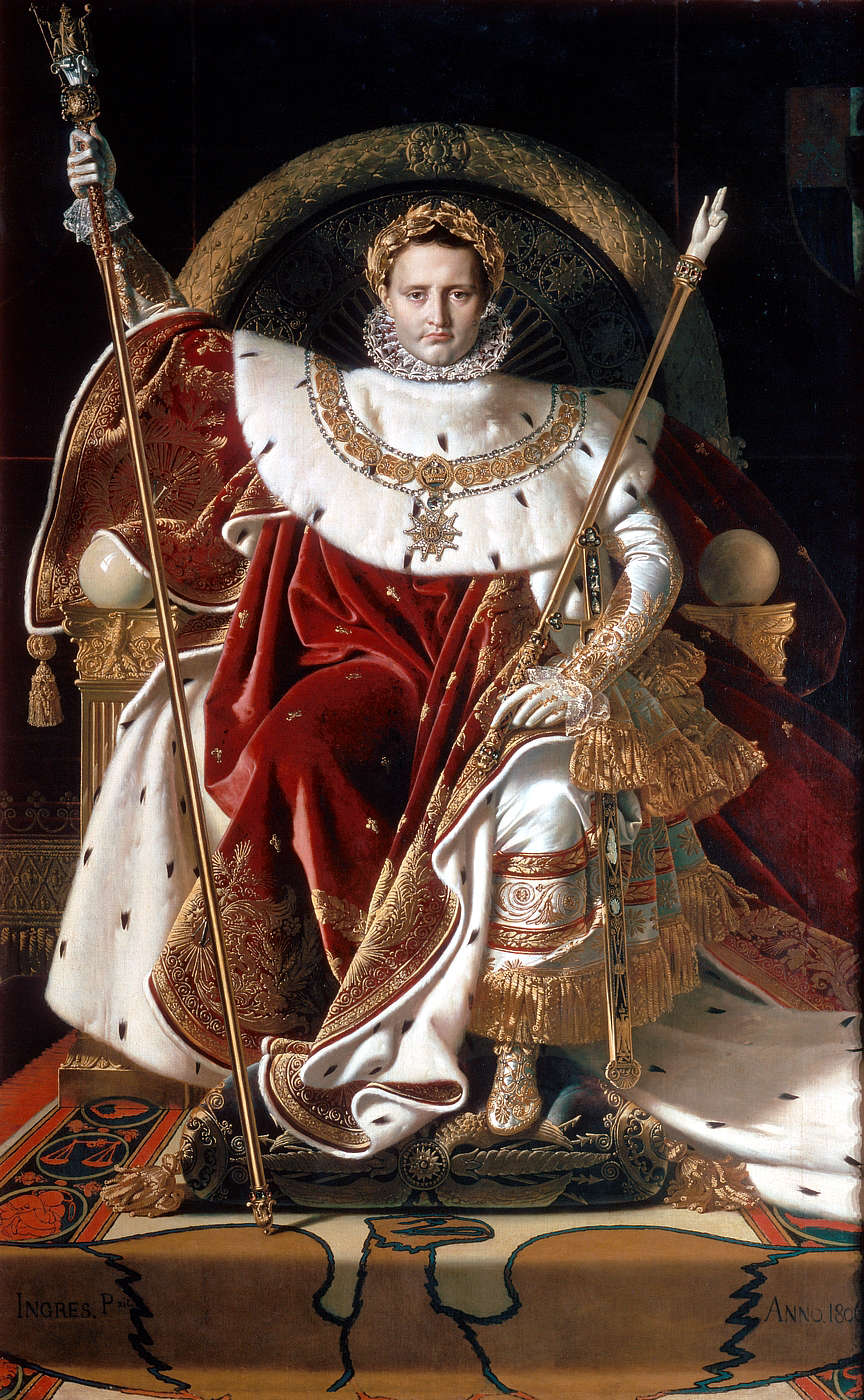